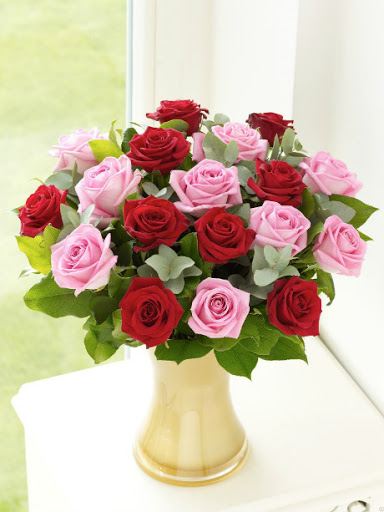 স্বাগতম
পরিচিতি
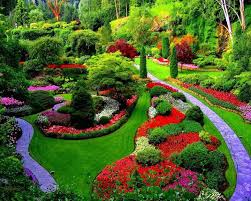 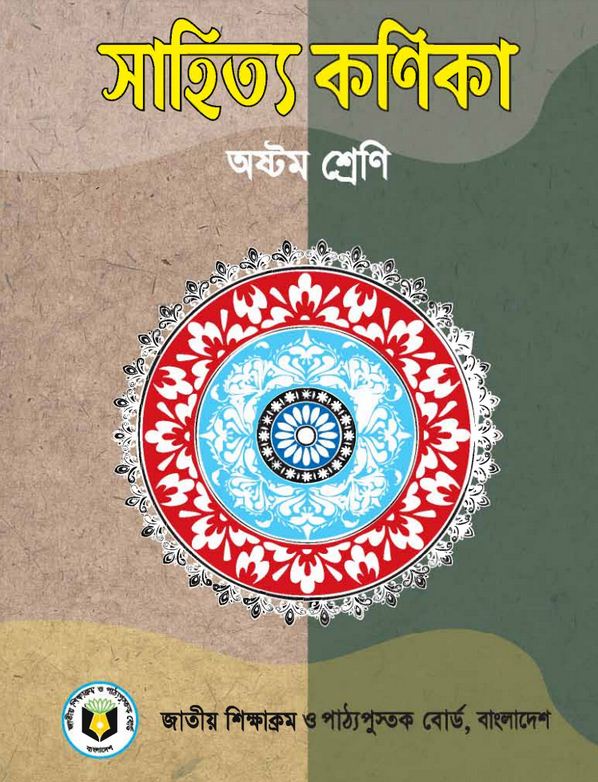 শিক্ষক পরিচিতি






 
 দিলরুবা আক্তার
সহকারী শিক্ষিকা 
ভালুকা ফাযিল মাদ্রাসা 
মোবাইল -০১৭২৮৩০০১৬৪
 dilrubattcw@gmail.com
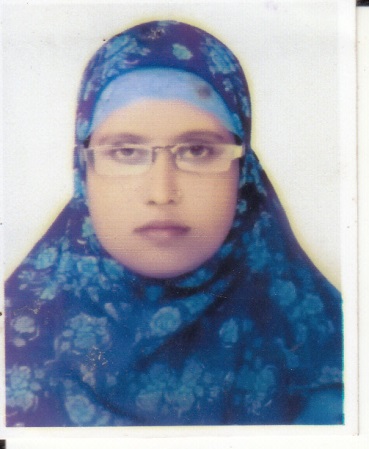 পাঠঃ      কবিতা
সময়ঃ    ৪০ মিনিট
তারিখঃ     11/03/2021
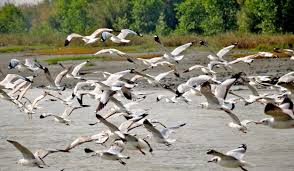 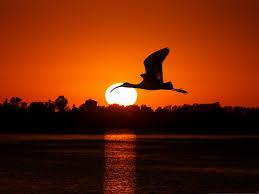 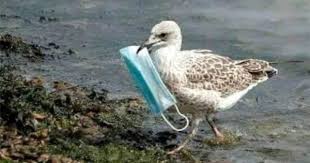 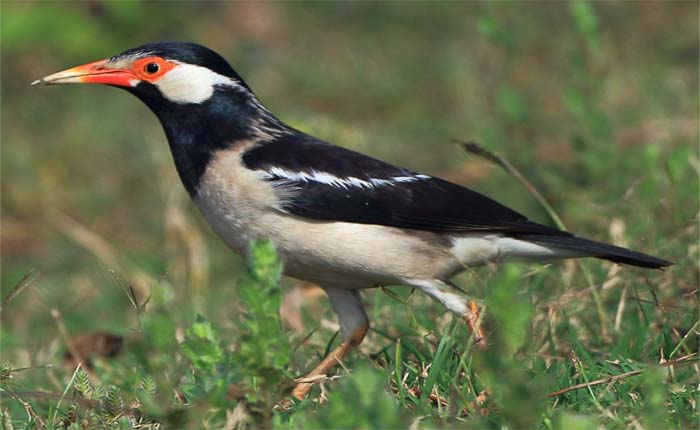 আবার আসিব  ফিরে
কবি- জীবনানন্দ দাশ
শিখনফল
এই পাঠ শেষে শিক্ষার্থীরা
১. কবির সংক্ষিপ্ত  পরিচয়  বলতে পারবে।
২. শঙ্খচিল, লক্ষ্মীপেঁচা, নীড়, নবান্ন  ইত্যাদি শব্দের  অর্থ ও বাক্য তৈরি করতে পারবে ।
৩. কবিতায় কবির দেশের প্রতি অকৃত্রিম ভালবাসা  ফুটে উঠেছে তা পাঁচটি বাক্যে  বর্ননা করতে পারবে ।
শব্দার্থ ও বাক্য গঠন
এক ধরনের সাদা চিল
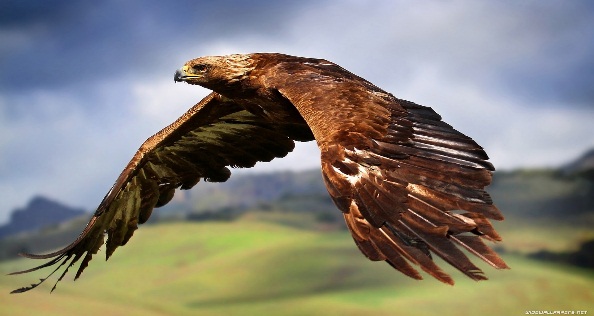 শঙ্খচিল
শঙ্খচিল নদীতে মাছ শিকার করে।
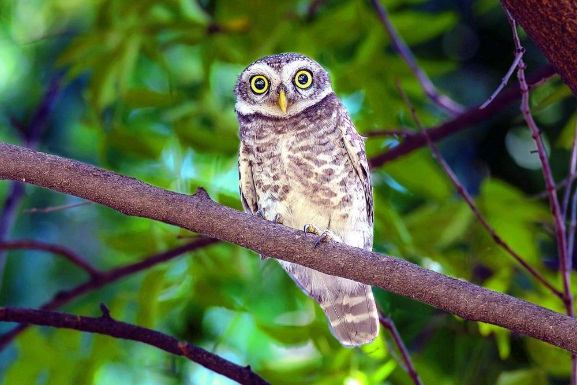 সুলক্ষণযুক্ত পেঁচা ।
লক্ষ্মীপেঁচা
শিমুল ডালে লক্ষ্মীপেঁচা ডাকিতেছে ।
পাখির বাসা
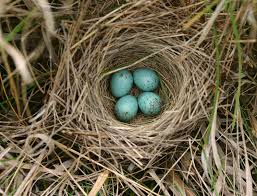 নীড়
সন্ধ্যায় পাখিরা নীড়ে ফেরে ।
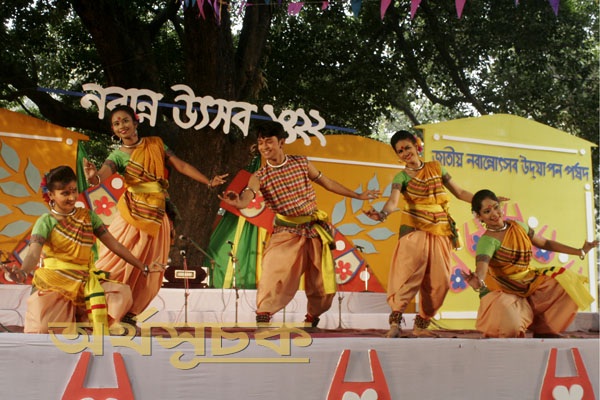 নতুন ধান কাটার পর আমাদের দেশে যে উৎসব হয় তাকে নবান্ন বলে ।
নবান্ন
নবান্নে কৃষান পল্লীতে পিঠা বানানোর ধুম পড়ে  ।
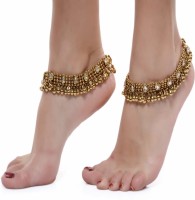 নুপুর ।
ঘুঙ্গুর
কিশোরী ঘুঙ্গুর পায়ে নাচে ।
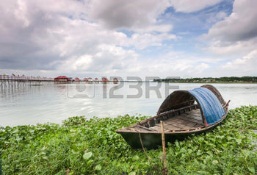 ছোট নৌকা ।
ডিঙা
জেলেরা মাছ ধরার সময় ডিঙা ব্যবহার করে।
দলীয় কাজ
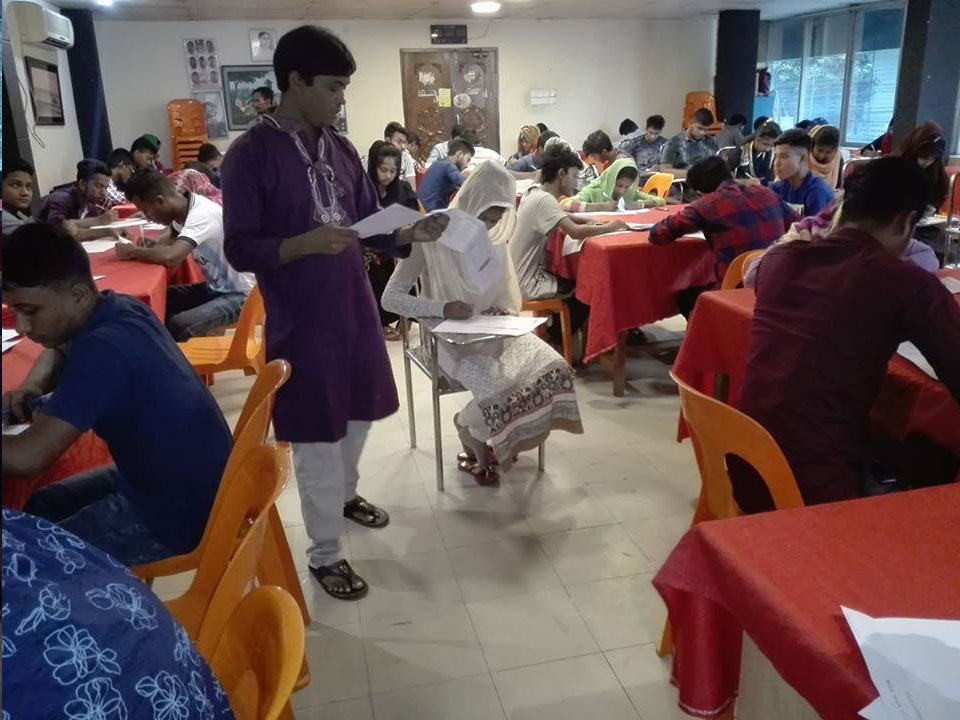 কবিতায় কবির দেশের প্রতি অকৃতিম ভালবাসা  ফুটে উঠেছে তা পাঁচটি বাক্যে  বর্ননা কর ।
মূল্যায়ন
১.  কবি জীবনানন্দ দাশ এর উল্লেখযোগ্য দুটি কাব্যের নাম কি?
২. বাংলার দুটি করে নদী, ও  পাখির নাম লিখ।
৩.  জলাংগি কি?
বাড়ির কাজ
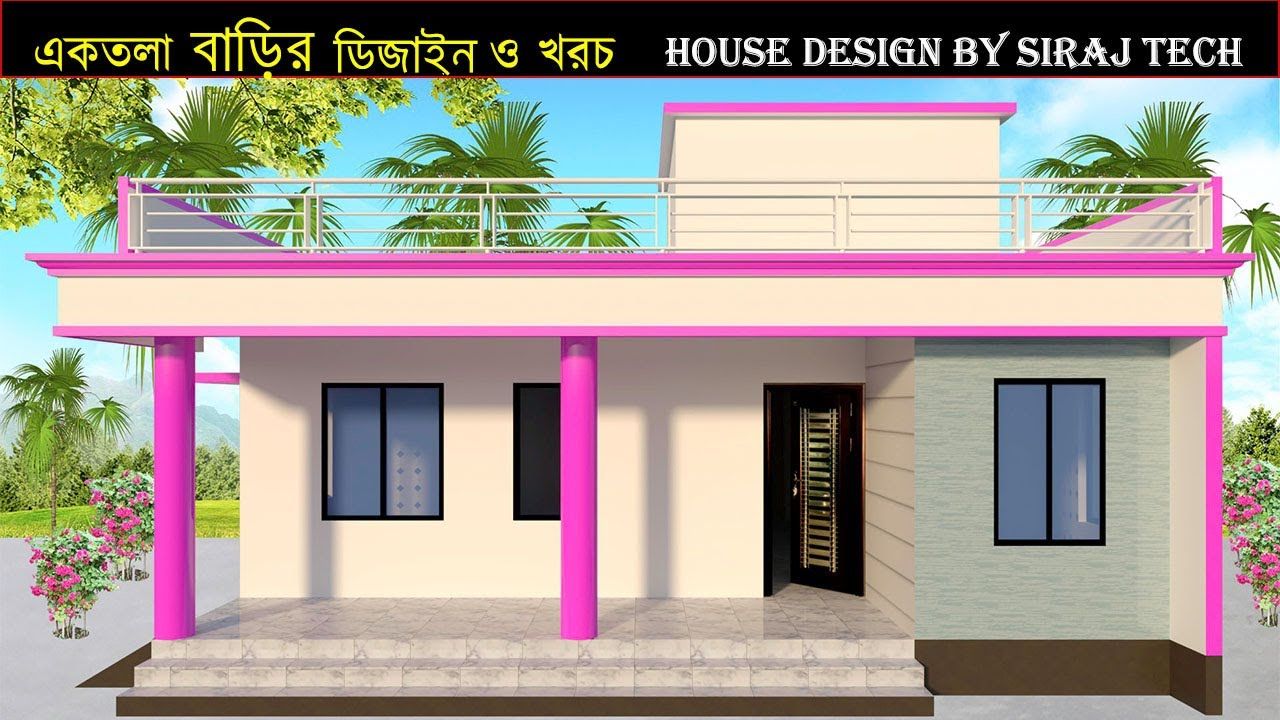 “কোথায় পাব আর বাংলা ছাড়া”-কথাটির সঙ্গে কবি জীবনানন্দ দাশের বাংলায় ফিরে আসার আকাঙ্ক্ষা কীভাবে সম্পর্কিত –সংক্ষেপে লিখ।
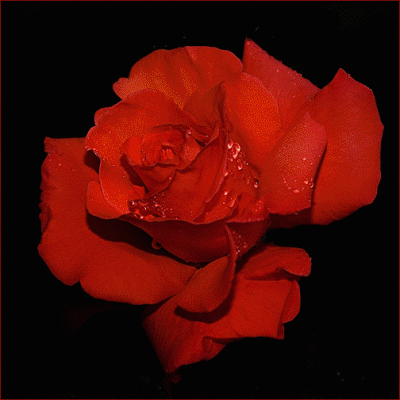 ধন্যবাদ